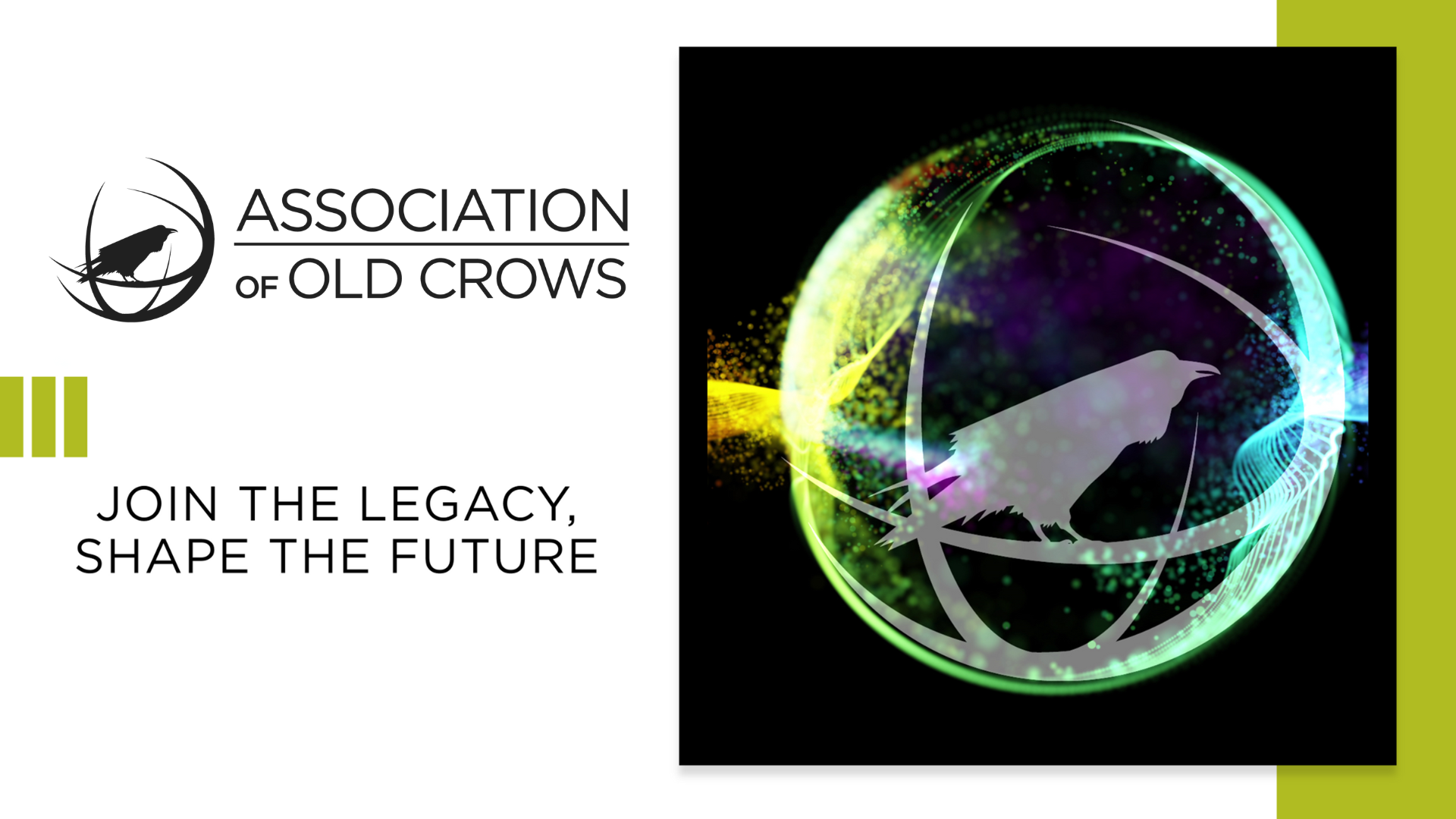 TITLE
NAME
TITLE

DATE
Title
Content